路得&哈拿
南區證道堂
2021—2022 主日學
路得 一個外邦摩押女子因信蒙福的故事
路得(Ruth)名字意為 ‘友善’，‘值得看的’，有美麗、可愛、溫柔 的含義。 

小檔案
生活地點:	摩押地、猶大伯利恆 
時代背景:士師時代，以色列人進入迦南地後的黑暗時刻。BC1500 年左右 
家人親屬:
公公──以利米勒，婆婆──拿俄米 
丈夫──瑪倫、波阿斯。妯娌──俄珥巴 
兒子──俄備得(大衛王的祖先)
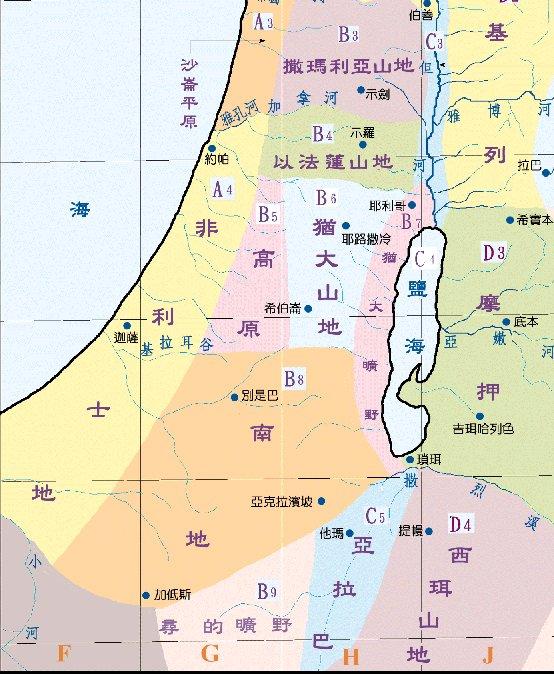 路得記 1:1-5
“當士師秉政的時候，國中遭遇饑荒。在猶大的伯利恆，有一個人帶着妻子和兩個兒子往摩押地去 寄居。 這人名叫以利米勒，他的妻名叫拿俄米;他兩個兒子，一個名叫瑪倫，一個名叫基連，都是 猶大伯利恆的以法他人。他們到了摩押地，就住在那裏。 後來拿俄米的丈夫以利米勒死了，剩下 婦人和她兩個兒子。 這兩個兒子娶了摩押女子為妻，一個名叫俄珥巴，一個名叫路得，在那裏住 了約有十年。 瑪倫和基連二人也死了，剩下拿俄米，沒有丈夫，也沒有兒子。” 
伯利恆本是一個儲藏糧食的地方，因為伯利恆是個農業種植非常好的地區，伯利恆的意思是糧倉 的意思。好像一些英文聖經給它註解， 說這個地方到處都是麵包。你就領會得到，在這兒碰到的 都是麵包，你不愁吃，農產很豐富，事實上在那裡的地理環境也是非常好的地區。在那裡農業是 很適合發展的。以色列人當中好像有那麼一句話，只要在伯利恆這個地區，收割的時候是豐收的 話，那麼整個迦南地都不會有饑荒。這就反映出伯利恆是一個很富饒的地區。有點像我們中國的 湖南，湖北，在中國就有話說，「兩湖熟，天下足。」在以色列地也有這樣的一處地方。 
以利米勒因國中己飢荒，從神所賜的迦南美地遷往外邦摩押地，從開始時的寄居，結果一住就是 10年，顯然這個舉動不是為神所喜悅而被祝福的，以致當拿俄米回到伯利恆時說:“我滿滿的出去 ，耶和華使我空空地回來。” ( 路1:21)
1. 選擇信神的摩押女子 (因信選擇)
婆婆拿俄米在丈夫，兒子相繼離世後，因聽到耶和華神眷顧百姓，賜糧食給他們(得1:6)，於是決 定歸回本族本鄉猶大地的伯利恆，這是拿俄米靈裡回轉的開始。拿俄米勸兩個兒媳各自回娘家去 ，但兒媳想和婆婆一起回她本國去。經一再勸說，俄珥巴與婆婆親嘴而別，只是路得捨不得離開 婆婆，堅決與婆婆一起回猶大伯利恆去。時為秋天割大麥的時候。 
路得說「不要催我回去不跟隨你。妳往那裡去，我也往那裏去，妳在那裡住宿，我也在那裡住宿， 妳的國就是我的國，妳的上帝就是我的上帝，妳在哪裏死，我也在哪裡死，也葬在那裡，除非死 能將你我分離!不然，願耶和華重重地降罰與我」(得1:16-17)時，她已決定撇下一切所有的，定 意跟隨拿俄米，她必須放棄自己的本地、本族和本家，來跟隨這位眷顧人的上帝。這需要極大的信心、決心、犧牲和捨己。其實路得向拿俄米所許的願，正是她向上帝所許的願:「跟隨到底」。終 於，她從摩押地被帶到了迦南美地。
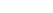 2. 滿有愛心的拾穗媳婦 (因信行動)
當婆媳二人回到伯利恆時，正是動手割大麥的時候，路得對拿俄米說:「容我往田間去，我蒙 誰的恩，就在誰的身後拾取麥穗。」(得2:2)，在此，我們曉得路得相信上帝的話，她也相信上帝的 恩典，上帝會為她預備一塊田。路得記2 :3-4 記載:「她恰巧到了以利米勒本族的人波阿斯那塊田 裡。波阿斯正從伯利恆來。。。」何等奇妙，「恰巧」，「正從」正是描寫上帝巧妙的安排;由於她相信 上帝的帶領，聖靈就將她引導到對的地方。 
“波阿斯對路得說:「女兒啊，聽我說，不要往別人田裏拾取麥穗，也不要離開這裏，要常與我使女 們在一處。 我的僕人在那塊田收割，你就跟着他們去。我已經吩咐僕人不可欺負你;你若渴了，就 可以到器皿那裏喝僕人打來的水。」 路得就俯伏在地叩拜，對他說:「我既是外邦人，怎麼蒙你的 恩，這樣顧恤我呢?」 波阿斯回答說:「自從你丈夫死後，凡你向婆婆所行的，並你離開父母和本 地，到素不認識的民中，這些事人全都告訴我了。 願耶和華照你所行的賞賜你。你來投靠耶和華 -以色列神的翅膀下，願你滿得他的賞賜。」 路得說:「我主啊，願在你眼前蒙恩。我雖然不及你的 一個使女，你還用慈愛的話安慰我的心。」” 路得記 2:8-13 。
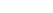 2. 滿有愛心的拾穗媳婦 (因信行動)
起初，她只要求拾取剩下的麥穗，一根、二根、三根，一點一點地撿拾。殷勤的路得，「從早晨 直到如今」(得2:7)她不停地工作，雖然炎日高照，她還是希望多拾取一些好使婆婆驚喜，她沒有 想到，在那塊田裏竟然遇見了莊嫁的主人──波阿斯。她得到主人對她特別的待遇，她可以喝僕人 打來的水，她也吃了波阿斯手中遞過來的蘸過醋的餅，並且還有剩餘的。最後，她竟然拾取了約 一伊法大麥(約22公斤)，這是僕人故意抽出來掉在地上，讓路得拾取的。路得愛婆婆，一面不停 拾取麥穗，一面體貼服事婆婆。
3. 願意順服交託的賢德女子 (因信交託)
“婆婆問路得說:「你今日在哪裏拾取麥穗，在哪裏做工呢?願那顧恤你的得福。」路得就告訴婆婆 說:「我今日在一個名叫波阿斯的人那裏做工。」 拿俄米對兒婦說:「願那人蒙耶和華賜福，因為他 不斷地恩待活人死人。」拿俄米又說:「那是我們本族的人，是一個至近的親屬。」 摩押女子路得說 :「他對我說:『你要緊隨我的僕人拾取麥穗，直等他們收完了我的莊稼。』」 拿俄米對兒婦路得說: 「女兒啊，你跟着他的使女出去，不叫人遇見你在別人田間，這才為好。」” 路得記 2:19-22 
當路得把一伊法大麥帶回去給拿俄米，並且將田間所發生的事告訴她，拿俄米心中興起一絲驚奇 與希望，她看見上帝清楚而奇妙的帶領，她曉得波阿斯使她們的困境改變，因為他不斷的恩待活 人死人。 於是她用信心向路得宣告:「女兒啊!我不當為妳找個安身之處，使你享福嗎?」(得3:1)「安身之 處」原文就是安息。在路得與波阿斯(莊稼的主)田間相遇蒙恩之後，如今，拿俄米再次安排路得與 波阿斯(至近的親屬)，在打麥場相遇。
3. 願意順服交託的賢德女子 (因信交託)
拿俄米吩咐路得沐浴(表示潔淨自己)、抹膏(表示聖靈的充滿)、更衣(表示活出主的樣式)， 然後躺臥在波阿斯的腳下，並且向他說:「求你用你的衣襟遮蓋我。」(得3:3，3:9)意思就是請求波 阿斯娶她，因為他是至近的親屬。 
路得雖然不明白個中道理，但她深深敬重拿俄米，相信拿俄米所要作的一切是為了她好，路 得向拿俄米說:「凡你所吩咐的，我必遵行。」(得3:5)這是絕對的順服和完全的交託。 波阿斯對她 說:「 女兒啊，願你蒙耶和華賜福。妳末後的恩比先前更大;因為少年人無論貧富，妳都沒有跟從。 女兒啊，現在不要懼怕，凡你所說的，我必照着行;我本城的人都知道你是個賢德的女子。 我實在 是你一個至近的親屬，只是還有一個人比我更近。 你今夜在這裏住宿，明早他若肯為你盡親屬的 本分，就由他吧!倘若不肯，我指着永生的耶和華起誓，我必為你盡了本分，你只管躺到天亮。」” 路得記 3:11-13 
路得終於得著波阿斯的心，波阿斯給了她六簸箕大麥， 還應許要盡親屬的本分。
關於盡親屬的本分~
“波阿斯 到了城門，坐在那裏，恰巧波阿斯所說的那至近的親屬經過。波阿斯說:「某人哪，你來坐在這 裏。」他就來坐下。 波阿斯又從本城的長老中揀選了十人，對他們說:「請你們坐在這裏。」他們就 都坐下。 波阿斯對那至近的親屬說:「從摩押地回來的拿俄米，現在要賣我們族兄以利米勒的那塊 地; 我想當贖那塊地的是你，其次是我，以外再沒有別人了。你可以在這裏的人面前和我本國的 長老面前說明，你若肯贖就贖，若不肯贖就告訴我。」那人回答說:「我肯贖。」 波阿斯說:「你從拿 俄米手中買這地的時候，也當娶死人的妻摩押女子路得，使死人在產業上存留他的名。」 那人說: 「這樣我就不能贖了，恐怕於我的產業有礙。你可以贖我所當贖的，我不能贖了。」 從前，在以色列 中要定奪甚麼事，或贖回，或交易，這人就脫鞋給那人。以色列人都以此為證據。 那人對波阿斯 說:「你自己買吧!」於是將鞋脫了下來。 波阿斯對長老和眾民說:「你們今日作見證，凡屬以利米 勒和基連、瑪倫的，我都從拿俄米手中置買了; 又娶了瑪倫的妻摩押女子路得為妻，好在死人的 產業上存留他的名，免得他的名在本族本鄉滅沒。你們今日可以作見證。」” 路得記 4:1-10 

於是波阿斯娶了路得為妻，與他同房，耶和華使他懷孕生了一個兒子。”(得4:13)
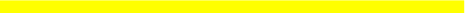 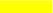 4. 靜享安息的幸福妻子 (因信蒙福)
路得終於有一個美麗而奇妙的結局，愛上帝、愛人、又順服的路得，經歷了上帝極大的恩典和 祝福，雖然她知道自己原本不配，波阿斯還是娶了路得為妻，路得替他生了俄備得。她的兒子俄 備得被上帝揀選成為耶穌的先祖，路得也成為救世主家譜中的一位母親(太1:1-5)。這是每一位希 伯來婦女所希望得著的榮幸，卻落在一個外邦女子身上，何等奇妙! 
當路得來到田間，原只希望得到一些食物，由於聖靈的帶領，她竟然遇見了波阿斯。原本是 一根麥穗、一根麥穗的拾取，變成一把麥穗、一把麥穗的拾取;從一伊法大麥到六簸箕大麥;最後 她成為那塊田的女主人。何等奇妙!原先所求的是恩典，最後所得的竟是恩典的主。這是因為她 與波阿斯結合，兩人的生命合而為一，這也是路得記的中心教導:「與基督聯合」
上帝尊榮路得，因為她甘願離開摩押不敬虔的生活，忠心的在上帝的子民中間服事。由一個 可憐的摩押寡婦，到一個卑微的拾穗者，最後成為伯利恆貴人的妻子。路得從貧窮到富庶、從寡婦 變妻子、從沒有兒女變有兒女、也從外邦人變成以色列人， 這完全是上帝的恩典，透 過上帝的計劃，在悖逆的士師時代，成為保存基督譜系的一員(太1:1-6)。路得、他瑪(創38)、和 喇合(書2:1;太1:5)都是上帝所揀選的外邦女子，卻在基督的救贖中有份，何等奇妙!
路得蒙上帝使用，不但是因為她對上帝的信心，也是因為她對拿俄米的愛心。 信心與愛心正是蒙福的途徑。
4. 靜享安息的幸福妻子 (因信蒙福)
(喇合本是迦南人，耶利哥城的妓女，但却因信拯救了她家人的性命。“耶和华你们的神，本是上天 下地的神。......求你们指着耶和华向我起誓，也要恩待我父家。” (书2:11-12)因着信，喇合嫁给据 說是两个探子之一的撒门，生了波阿斯，从而在弥赛亚的族谱中榜上有名。) 
(他瑪是一位敬畏上帝的聖潔婦女。他丈夫品格不好，死了以後，他瑪遵照當時代摩西律法的規定 ，成為丈夫弟弟的妻子。丈夫弟弟的品格也不好，死了以後，猶大卻不肯將另一兒子給她為妻。他 瑪為了忠實遵守摩西律法，寧願守寡，不嫁他人。她後來用人的計謀從猶大懷了孕，生了雙胞胎， 為丈夫傳宗接代。因此『猶大承認說，她比我更有義。』(創38:26)。這一位敬畏上帝的忠實、聖潔 的婦女，終於被揀選成為基督的先祖，而列名於耶穌的家譜中。)
默想
1.在士師時代，因為以色列中沒有王，各人任意而行。士師秉政時候的特點， 就是神在他們中間 沒有地位，在那時候人代替神。而人也因著這樣的愚昧，不住的接受神的管教。 雖然神一再給他 們有機會回轉，也一再的在他們身上施恩，但是他們就是 不讓神在他們中間作王。藉著路得的信 心、愛心和順服，使得波阿斯與她結合，因著這個關係大衛被帶進來，王權也被帶進來。這是原先 路得在選擇跟隨拿俄米回猶大地所沒有預料到的，當我們願意跟隨基督，連於基督，我們也將看 見那榮耀的盼望。 
2.路得是被波阿斯所買贖的，她原本不配，完全是波阿斯的恩典和慈愛。今天，我們也是主用重價 所買贖回來的，巴不得我們能像路得一樣，忠心順服地服事我們的主， 去完成神所託付的任務。 
3.路得名字的意思是「友善、美麗」，她一生也活出了這個見證。
結語
. 《路得記》不是一個民族的歷史，不是一個家族失敗史，也不僅僅只是一個外邦女子蒙神憐憫， 進到神子民當中來的故事。而是神要把他的子民，藉著這些歷史事實，將神的計畫帶進一個榮美 的國度，結束士師時代紊亂的現象，調整“各人任意而行”的局面。在以色列歷史最黑暗的時代，她 作了一顆明星，引出了彌賽亞的家譜。思想 以色列歷史的這個大轉變，或者說這個大的復興， 是 怎樣轉折過來的? 路得的出現， 結束了那散漫無序的混亂狀態而進入國度時期。 感謝主，神所 安排的次序何等奧妙，缺一環都不可。 

《路得记》实在是圣经最美的书卷之一，它一扫士师时代以色列悖逆败坏、罪恶深重的沉闷和阴暗 ，就像流淌在山间的一股清泉，带给人清新明亮、美丽和甘甜。路得和波阿斯的完美结合，也成为 圣经中并不多见的爱情典范。一位外邦女子，因着忠信，蒙神赐福，成为以色列王的祖先。而这桩 先悲后喜的爱情故事发生处伯利恒，恰好是一千多年后弥赛亚的诞生地。
學習要點
從學習神的話，了解神的心意，進而敬畏神，對神信心更堅定。 
姊妹們學習與婆婆相處，路得和拿俄米展現出一個美好婆媳之愛的 典範。 
路得對家人至死不渝的愛，及她對神的信心，還有她的順服成了她 蒙福的泉源。 
從路得身上看到神的愛是不分種族、膚色的。即便在一個充滿敗壞、混亂和痛苦的時代，神仍眷顧那些屬祂的人。 
士師記記載了神的子民在離棄神所遭遇的苦難，但路得的故事確實 反應了一個外邦人因歸向以色列神而蒙福的事實。 
不要讓飢荒瘟疫，挫折困難。。成為我們離開教會或基督的藉口。
耶穌的家譜
从亚伯拉罕到大卫共有十四代: 

“亞伯拉罕的後裔，大衛的子孫，耶穌基督的家譜: 亞伯拉罕生以撒;以撒生雅各;雅各生猶大和他 的弟兄; 猶大從她瑪氏生法勒斯和謝拉;法勒斯生希斯崙;希斯崙生亞蘭; 亞蘭生亞米拿達;亞米 拿達生拿順;拿順生撒門; 撒門從喇合氏生波阿斯;波阿斯從路得氏生俄備得;俄備得生耶西; 耶 西生大衛王。 大衛從烏利亞的妻子生所羅門;。。。。“ 
馬太福音 1:1-6
哈拿
哈拿名字的意思是「恩惠」，「和藹可親」。 

經文: 撒母耳記上1:1~20鑰節: 哈拿心裡愁苦，就痛痛哭泣，祈禱耶和華。哈拿在耶和華面前不住的祈禱。(撒上1: 10，12 ) 

小檔案
地點:以法蓮 
身分:家庭主婦 
同時代的人:
祭司以利 親屬:丈夫──以利加拿。兒子──撒母耳，後來又生了三個兒子，二個女兒
1) 心裡愁苦迫切禱告的婦人
“以法蓮山地的拉瑪‧瑣非有一個以法蓮人，名叫以利加拿，是蘇弗的玄孫，託戶的曾孫，以利戶的 孫子，耶羅罕的兒子。 他有兩個妻:一名哈拿，一名毗尼拿。毗尼拿有兒女，哈拿沒有兒女。 這人 每年從本城上到示羅，敬拜祭祀萬軍之耶和華;在那裏有以利的兩個兒子何弗尼、非尼哈當耶和 華的祭司。 以利加拿每逢獻祭的日子，將祭肉分給他的妻毗尼拿和毗尼拿所生的兒女; 給哈拿的 卻是雙分，因為他愛哈拿。無奈耶和華不使哈拿生育。 毗尼拿見耶和華不使哈拿生育，就作她的 對頭，大大激動她，要使她生氣。 每年上到耶和華殿的時候，以利加拿都以雙分給哈拿;毗尼拿仍 是激動她，以致她哭泣不吃飯。 她丈夫以利加拿對她說:「哈拿啊，你為何哭泣，不吃飯，心裏愁悶 呢?有我不比十個兒子還好嗎?」 他們在示羅吃喝完了，哈拿就站起來。祭司以利在耶和華殿的 門框旁邊，坐在自己的位上。 哈拿心裏愁苦，就痛痛哭泣，祈禱耶和華， 許願說:「萬軍之耶和華 啊，你若垂顧婢女的苦情，眷念不忘婢女，賜我一個兒子，我必使他終身歸與耶和華，不用剃頭刀 剃他的頭。」 哈拿在耶和華面前不住地祈禱，以利定睛看她的嘴。( 原來哈拿心中默禱，只動嘴唇 ，不出聲音，因此以利以為她喝醉了。) 以利對她說:「你要醉到幾時呢?你不應該喝酒。」 哈拿回 答說:「主啊，不是這樣。我是心裏愁苦的婦人，清酒濃酒都沒有喝，但在耶和華面前傾心吐意。 不 要將婢女看作不正經的女子。我因被人激動，愁苦太多，所以祈求到如今。」 以利說:「你可以平平 安安地回去。願以色列的神允准你向他所求的!」 哈拿說:「願婢女在你眼前蒙恩。」於是婦人走去 吃飯，面上再不帶愁容了。” “次日清早，他們起來，在耶和華面前敬拜，就回拉瑪。到了家裏，以利加拿和妻哈拿同房，耶和華 顧念哈拿， 哈拿就懷孕。日期滿足，生了一個兒子，給他起名叫撒母耳，說:「這是我從耶和華那裏 求來的。」” 
撒母耳記上 1:1-20
1) 心裡愁苦迫切禱告的婦人
哈拿因為不能生育，飽受毗尼拿的冷嘲熱諷，心裡愁苦，哭泣吃不下飯。儘管丈夫以利加拿愛她， 並給她雙份的食物，仍不能抹去她心中因不能生育的痛苦。她受了毗尼拿的欺侮，並沒有起來反 抗或爭吵，反而選擇了一個最好的方法──「祈禱耶和華」(撒上1:10)，而且是「不住的禱告  」 (撒上 1:12)，  「在耶和華面前傾心吐意」 (撒上1:15)。果然這個方法感動了上帝，
一般人遇到困難委曲時，不是把苦情悶在心中折磨自己，就是把痛苦向別人發洩，或傷害別 人。但哈拿沒有這樣做，她向上帝傾訴苦情，因為她知道唯有上帝能解決她的問題，消除她的悲 痛。也只有上帝能使她從苦境轉回，使哭泣變成喜樂，使羞辱變成榮耀。
毗尼拿原本是要苦待哈拿，結果卻使哈拿更親近上帝，哈拿雖然受了許多苦情，卻因而得著 無限的福氣。正如約瑟對他的哥哥所說:「從前你們的意思是要害我，但上帝的意思原是好的。」 (創五十20)，唯願所有的信徒，都能體會「萬事互相效力，叫愛神的人得益處。」這句話是千真萬 確的。
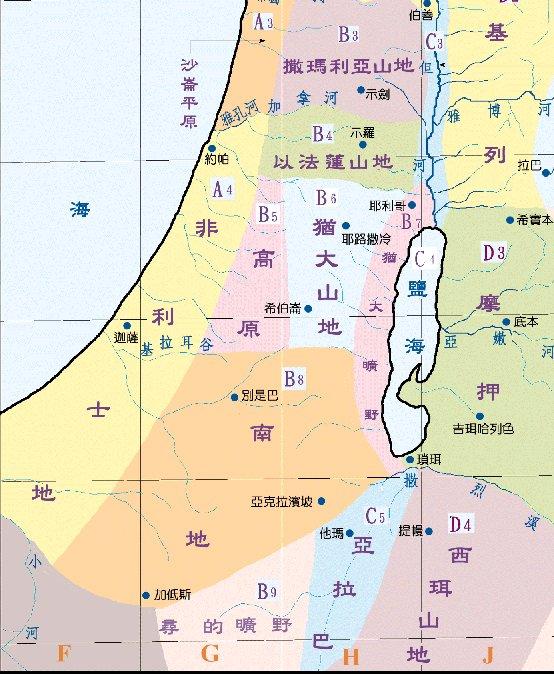 2)蒙受恩典的母親
經文: 撒母耳記上一21~二11，18~21	鑰節: 我祈求為要得這孩子，耶和華已將我所求的賜給我了，所以我將這孩子歸與耶和華，	使他 終身歸與耶和華」於是在那裡敬拜耶和華。(撒上1: 27- g28) 
當哈拿禱告完離開會幕，內心充滿了安慰和感恩，因為她滿心相信，上帝已經垂聽了她的禱告。 於是她走去吃飯，面上不再有愁容了(撒上1:18)。「撒母耳」的出生，正是哈拿禱告的結果。 
她讚美上帝說:「我的心因耶和華快樂，我的角因耶和華高舉，我的口向仇敵張開，我因耶和華的 救恩歡欣。只有耶和華為聖，除祂以外沒有可比的，也沒有磐石像我們的神。」(撒上二1~2)。這 篇優美的禱文，和耶穌的母親馬利亞的歌詠(路一46~55)相互輝映，前後比美。哈拿所生的兒子 撒母耳，也成了上帝所重用的一位大先知，為上帝做了極大的工作。
2)蒙受恩典的母親
許多人也會像哈拿那樣迫切祈求上帝賜他們所要的，但當他們得到所求之後，往往把上帝的 恩典忘記。當撒母耳出生之後，哈拿信守對上帝的誓言，將兒子奉獻，終身服事上帝作拿細耳人。 (像參孫和施洗約翰) 
“以利加拿和他全家都上示羅去，要向耶和華獻年祭，並還所許的願。 哈拿卻沒有上去，對丈夫說 :「等孩子斷了奶，我便帶他上去朝見耶和華，使他永遠住在那裏。」 她丈夫以利加拿說:「就隨你 的意行吧!可以等兒子斷了奶。但願耶和華應驗他的話。」於是婦人在家裏乳養兒子，直到斷了奶 ; 既斷了奶，就把孩子帶上示羅，到了耶和華的殿;又帶了三隻公牛，一伊法細麵，一皮袋酒。(那 時，孩子還小。) 宰了一隻公牛，就領孩子到以利面前。 婦人說:「主啊，我敢在你面前起誓，從前 在你這裏站着祈求耶和華的那婦人，就是我。 我祈求為要得這孩子;耶和華已將我所求的賜給我 了。 所以，我將這孩子歸與耶和華，使他終身歸與耶和華。」 於是在那裏敬拜耶和華。” (撒母耳 記上 1:21-28 ) 
哈拿明白兒女是上帝所賜的禮物，是神應允了她的禱告，她也信守她對神的承諾。耶和華眷顧哈 拿，另外賜給她三個兒子，二個女兒。(撒上2:21)對於一個曾經不會生育的女人來說，這是何等 大的恩典。
2)蒙受恩典的母親
哈拿之歌【撒上2:1~10】
	我們看到哈拿獻上兒子以後，並非是心中滿了難捨難分的憂傷，乃是開口讚美，心被靈感，發出一首感恩歌來。在這歌中，表明了她喜樂的來源：我的心因耶和華快樂，因耶和華的救恩歡欣。
	哈拿的讚美是回應神應允她的禱告，主題是她對神的主權滿有信心。哈拿為神的神聖（2節）、知識（3節）、能力（4～8節）和審判（9,10節）而發出讚美。哈拿之歌是哈拿由個人的遭遇領悟到神統管人類的大能和原則，並預言未來彌賽亞的權能。這歌與新約童貞女馬利亞的歌有很多類似之處（參路1:46-55）。 值得我們關注。
哈拿之歌共分四段：
 １ 感謝與頌贊（1-2）；
 ２ 對誇口者的忠告（3）；
 ３ 神作事的原則（4-8）；
 ４ 面對未來的信心（9-10）。
  ――串珠聖經注釋
2)蒙受恩典的母親
撒母耳記上清晰的刻畫了因神的恩典,日益繁榮的哈拿家庭和逐漸沒落(敗落)的以利家族。之所以 將這些內容記錄在撒母耳正式事奉之前是為了:1指出撒母耳信仰的純潔性與漫延於社會的宗教, 道德罪惡 ;2揭露那個時代的光景,指出必需有一位能夠改革以色列宗教的領袖。本章赤裸裸地描 寫祭司以利家族的沒落,強調神對以色列公義地統治,表明神是根據個人的行為報應各人,而不在 於人的地位和身份。本章暗示,人類的文化與人所建立的國家,會因腐敗的人性而逐漸走向滅亡,但 神的秩序和神的國度,將會隨著時間的流逝越來越清晰。 ――《聖經精讀本──撒母耳記上註解》
2)蒙受恩典的母親
關於不孕症 
哈拿含著淚水禱告到不能自已，連祭司以利都以為她喝醉了。哈拿表達出因為不孕所苦的女性的 心聲。
 以色列人視子女為神所賜的特別祝福，無法生育的女人會被視為次等女性，無法完成女人的神聖 使命，盡到生兒育女的責任，以致在情緒上產生極大的挫折和痛苦。 聖經中提到有生育困難的婦女，如:撒拉，拉結，哈拿。 撒拉-當天使告訴她會生一個兒子時，她笑了。拉結求雅各給她生一個兒子時，好像雅各有能力使 她生子一樣。哈拿卻是尋求那真正能使人生育的神。 
哈拿每年為撒母耳作一件「小外袍」(撒上2:19)，這件「小外袍」象徵著哈拿對撒母耳的愛。撒 母耳斷奶之前，哈拿的敬虔和愛主的心必定影響她的孩子，及至兒子離家後，她藉著每天一針一 線，將自己的愛透過「小外袍」帶給撒母耳。哈拿真是一位偉大的母親，她後半生所得的快樂和幸 福，聖經雖然沒有記載，但她的美德直到如今，仍被信徒所景仰和羨慕。
學習要點與反思
1.在哈拿的禱告中，我們看見了她的信心、忠心和耐心，哈拿的事讓我們學習到，無論遭遇任何困 苦攻擊，總不要自己反抗，只要安靜來到上帝面前，將重擔卸給上帝。 
2.在你生命中也可能有毗尼拿，不斷要欺侮攻擊你。你是否能像哈拿一樣，依靠上帝，相信上帝， 因而蒙受恩典。我們經過水火，神卻使我們到達豐富之地。(詩66:12) 
3.哈拿名字的意思是「恩惠」，她的生命也見證了那位施「恩惠」的主，並且將此「恩惠」擴及了全以 色列。 
4.哈拿無偽的信心是值得我們稱羨的，但她肯為上帝的緣故捨棄她所愛的兒子，更是令人敬佩。 哈拿完全的奉獻，讓我們作為父母的明白，要樂意把孩子獻給那位創造他們的主。 在你生命中， 是否也能培育一個或更多屬靈的撒母耳?
討論
你覺得路得和哈拿這兩位舊約中的女性，她們的故事 在現今的世代對我們有何特殊的意義?